10th Harris Teaching Workshop
May 24th, 2012
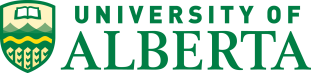 Erika Smith
Norman Gee
Amira Elyazbe
Frances Sutherland
Ross Witherell
Wayne Lippa
Lydia Chen
Lucio Gelmini
Misconceptions in the Chemistry Laboratory
1
TAKING MEASUREMENTS
Digital measurement - no error!
Glassware – markings 100% exact
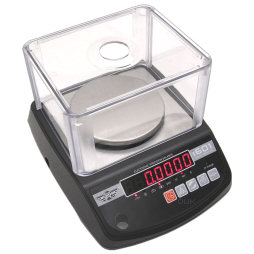 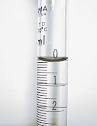 2
THAT WHAT IT SAID
Always need exact amounts
Got to start at zero
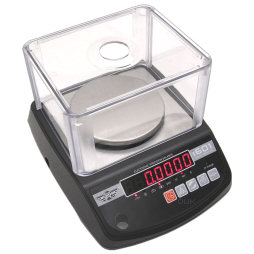 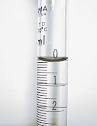 3
LABS IN GENERAL
Nothing works even though I followed the procedures. 

Because the instrument says “this”, results has to be “right”.  (Not sure why there is a difference between my result and theory)

Science labs have no error-should be able to get right answer
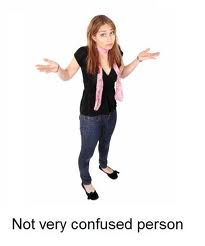 4
CORRELATION OF LAB & LECTURE
Can’t do lab unless material “covered” in lecture

Labs are completely 
    “separate” from lecture.
 
Don’t need previous 
     knowledge to do lab.
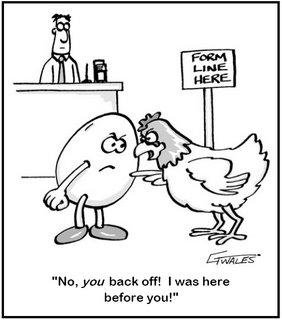 5
INSTRUCTORS & STUDENTS
Students are expecting the instructor to do all the background information. 

Each lab is separate from 
     the next so I don’t have to 
     remember what I did before. 

Instructor is there to help!

You ‘don’t’ have to be prepared 
     to do the lab

   Ok to copy (we should get same result)
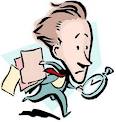 6
Does this look “blue” to you?
Students often lack the confidence to make their own observation!  TA will tell me.

Diverse background. 	
 -wrongly assume same
   background of students
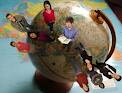 Did hands on experiments                                                                                                          All demos
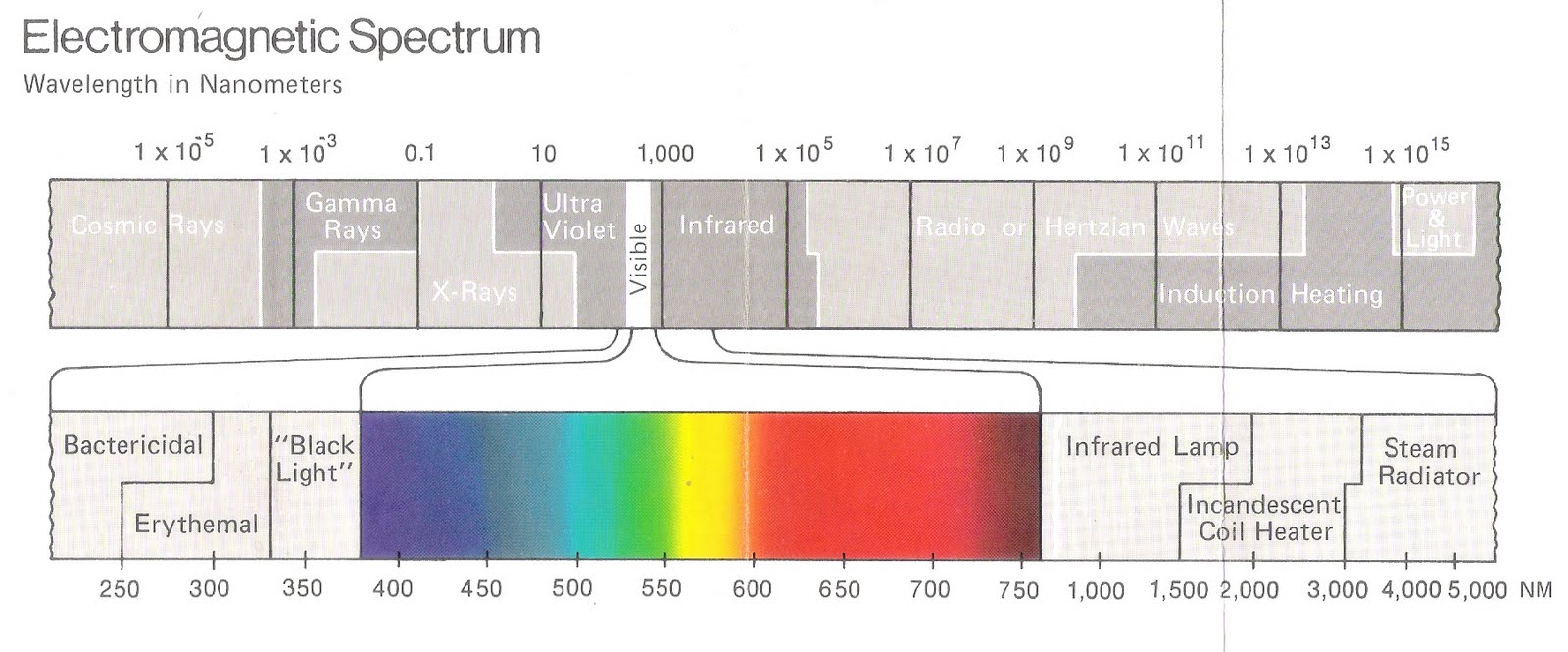 7
LAB EMPHASIS
Not many marks associated with labs
	-not very important

Some schools require
    a pass for both lecture     and lab portion?
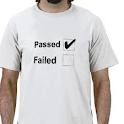 8
REAL WORLD
No application to what happens in real world

There is always a right answer

Wrong answers don’t tell us
      anything

Answer does not always need to make sense – it’s an experiment
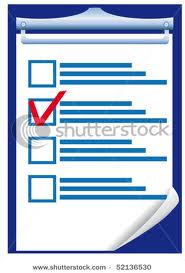 9
WHAT’S IN A NUMBER?
Infinite sig figs (my calculator made me do it)

If I did it again, I’d get the exact same result
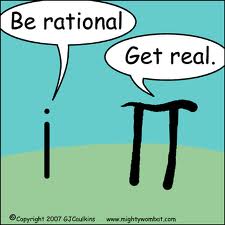 10